ASTR 535
Observational Techniques
Optics  / Telescopes
Basic optics
Learning Objectives
Understand basic optics: refraction and reflection
Understand basic terminology: objects and images (real and virtual), rays
Understand what the paraxial regime means and the equations that govern paraxial (first-order) optics
Understand terminology: focal ratio, magnification, and scale
Know how to compute the plate scale for a telescope
Optics and astronomy
As astronomers study light, optics are a critical tool
Especially true given that most objects are very faint, so need to collect light over large area and attempt to direct it all to the same place
Refraction and reflection
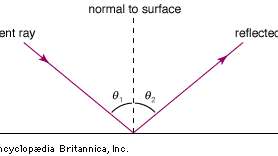 Can redirect light using mirrors (reflection) or lenses (refraction)
Reflection:
law of reflection: i = - i’
where angles are measured relative to surface normal
Refraction:
Snell’s law: n sin i = n'sin i’
where angles are measured relative to surface normal, and n and n’ are the indices of refraction
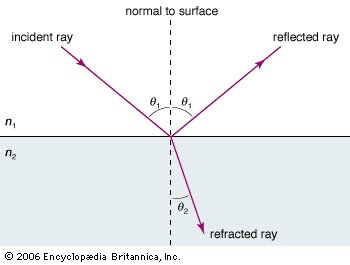 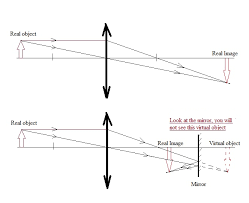 Basic optics terms
Images and objects
Real and virtual
Basic terminology
Optical axis
Rays: chief ray, paraxial rays, marginal rays
Field angle
Geometric optics vs diffraction/physical optics
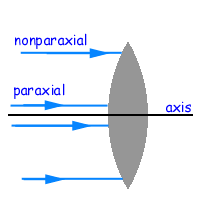 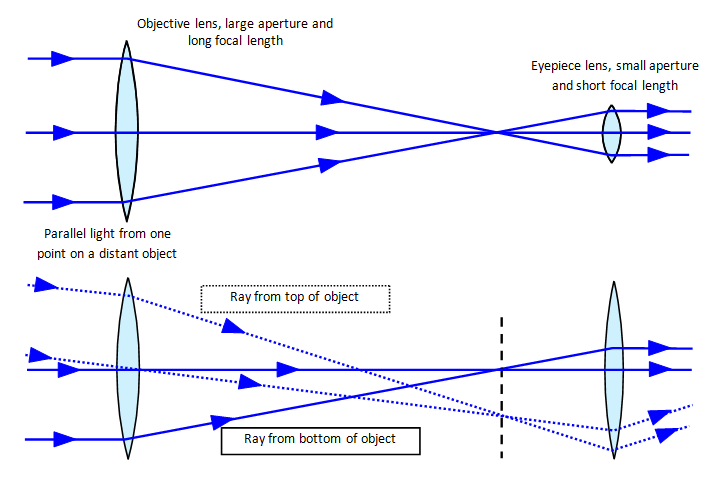 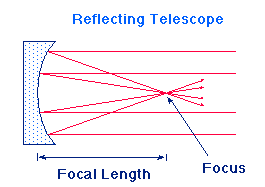 Field angle
Paraxial regime
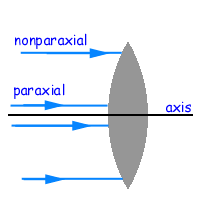 Consider rays near the chief ray
Angles are small
No aberrations: all rays focus at the same place
Optical surface specified fully by radius of curvature – surface can be approximated by a sphere
Can still consider objects at non-zero field angle
First order optics
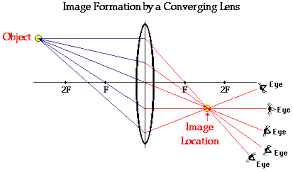 s’
s
s’
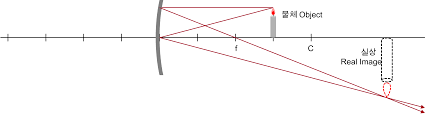 s
Focal ratio and magnification
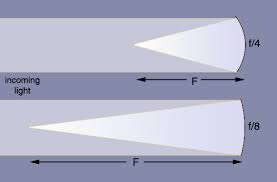 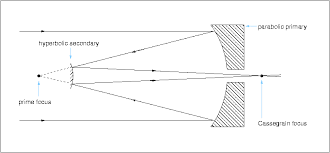 Telescope scale
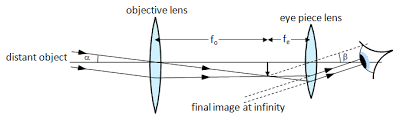 cx
x
ASTR 535
Observational Techniques
Optics  / Telescopes
Multisurface systems
Learning Objectives
Understand the basic principles of how multi-surface optical systems work and how they are often described by “equivalent” single surface systems
Understand the basic families of two-mirror telescopes and how each family has different configurations that provide different performance
Understand how focus is achieved at a telescope
Understand basic terminology of stops and pupils
Multi surface systems
Most optical systems will have more than one optical element
Basic principle of calculation: each successive surface takes image of preceding surface as its object, and makes an image of it
For multi-surface systems, can define ”effective” parameters, i.e., parameters of an “equivalent” single element system
for example, the effective focal length
The single element system is “equivalent” only to first-order
Example: lenses
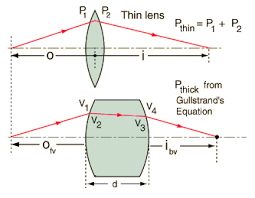 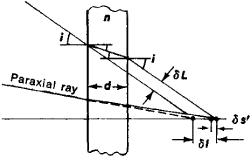 Example: two mirror telescopes
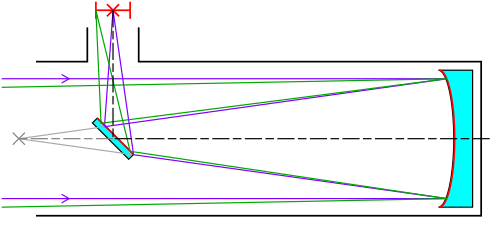 Newtonian
Two mirror telescope families
Newtonian: flat secondary
Cassegrain: convex secondary
Gregorian: concave secondary
Within each family, there are many configurations, with different radii of curvatures of mirrors and mirror separations, leading to different magnifications, focal ratios, effective focal lengths, etc.
Cassegrain
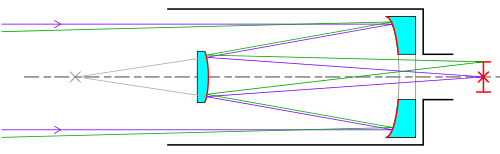 Gregorian
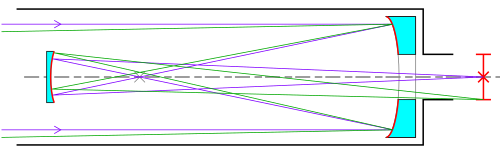 Basic design of 2-mirror telescopes
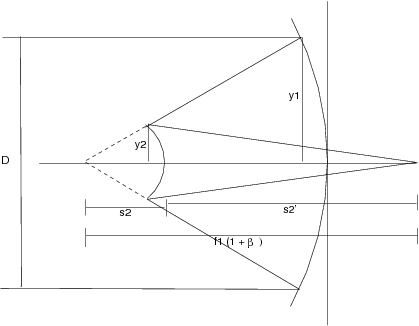 User/science: primary diameter, scale, back focal distance
Adjustable design parameters: primary diameter, radii of curvature, separation of mirrors
Primary mirror radius of curvature limited by cost/technology
Effective focal length = fprimary m
Often calculated from primary diameter and effective focal ratio
Effective focal length determines scale
Basic equations of two mirror telescopes
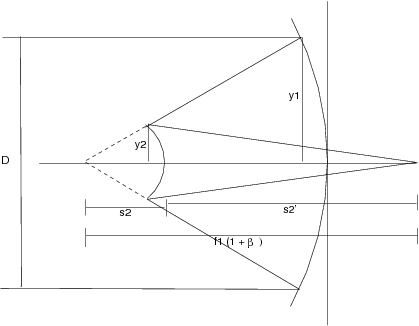 Secondary mirror movement and the focal plane
Pupils and stops
Stops: locations that limit something
Aperture stop: location the limits the amount of light passing through an optical system
For telescopes, almost always the primary mirror
Field stop : location that limits the field-of-view of an optical system
For telescopes, usually the detector, but could also be the secondary or some optical element in the system
Pupils: location where light from all field angles fills the same footprint
entrance pupil: first pupil
exit pupil: last pupil
Each pupil is an image of the previous one
Pupils are important for multiple reasons
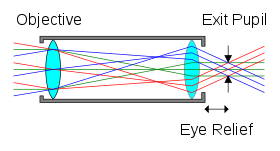 Problem: telescope design
Someone gives you an 8m f/1.5 concave mirror
Design a telescope!
What is the primary mirror scale?
What image scale might you want?
What magnification is required?
What is the primary focal length?
What back focal distance?
What mirror separation?
ASTR 535
Observational Techniques
Optics  / Telescopes
Telescope technologies
Learning Objectives
Learn about some large mirror technologies and be aware of the world’s largest telescope
Learn about different mirror coatings
Understand the difference between equatorial and alt-az mounts, and understand the field rotation that occurs in the latter
Learn a bit about telescope pointing and guiding
LBT
Telescope mirrors
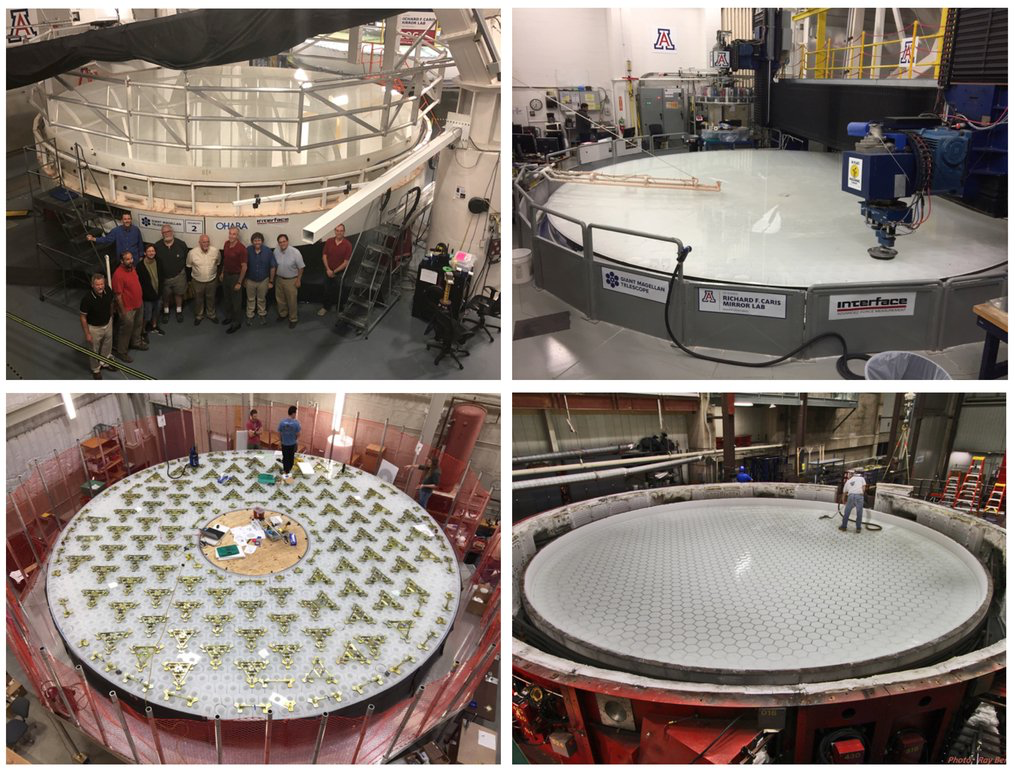 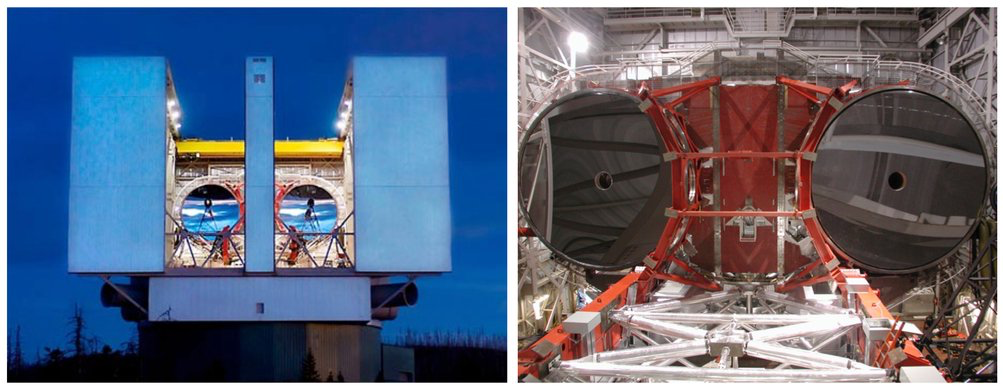 Refractors vs reflectors
Large mirror construction
Challenges: gravity, thermal
Solutions:
Borosilocate honeycomb
Thin mirrors
Segmented mirrors
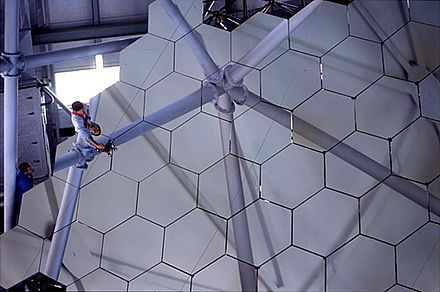 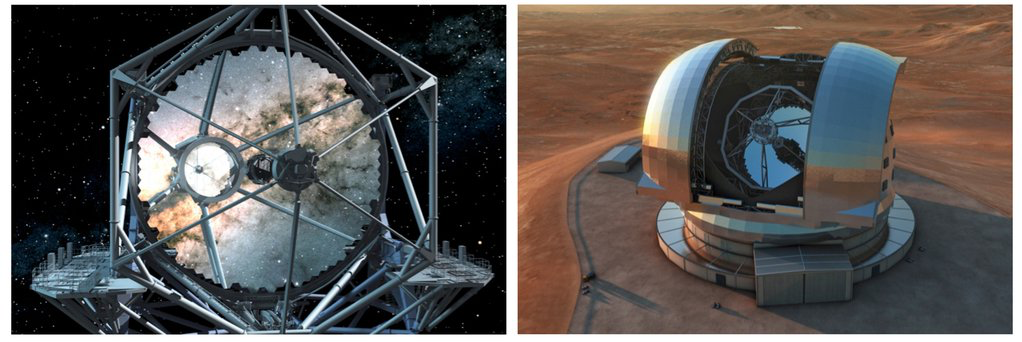 SALT
TMT and ELT concept
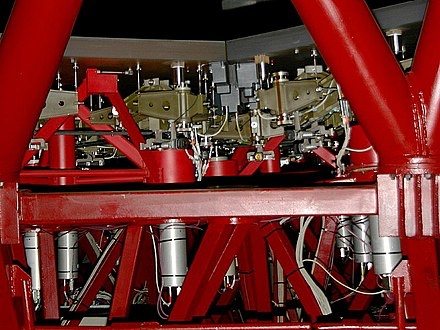 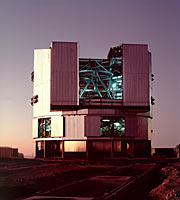 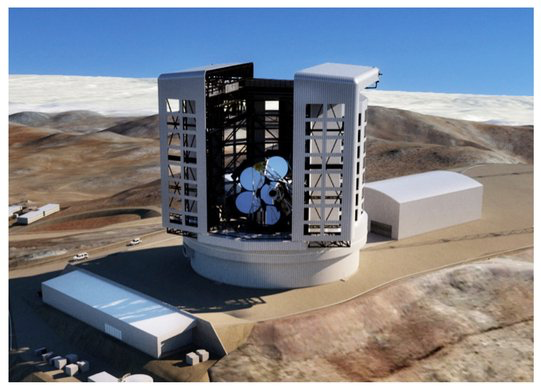 GTC
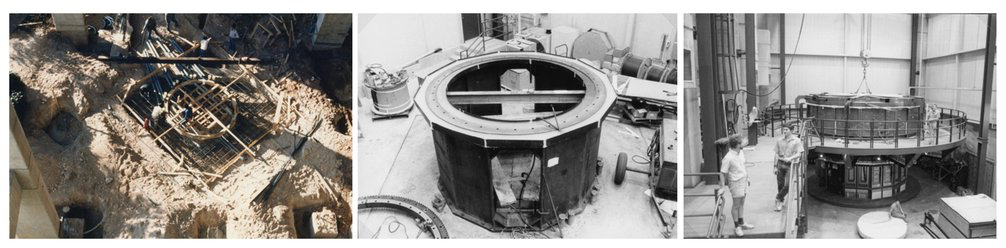 VLT
Large telescopes of the world
World’s largest telescopes
Extremely large telescopes of the (near?) future
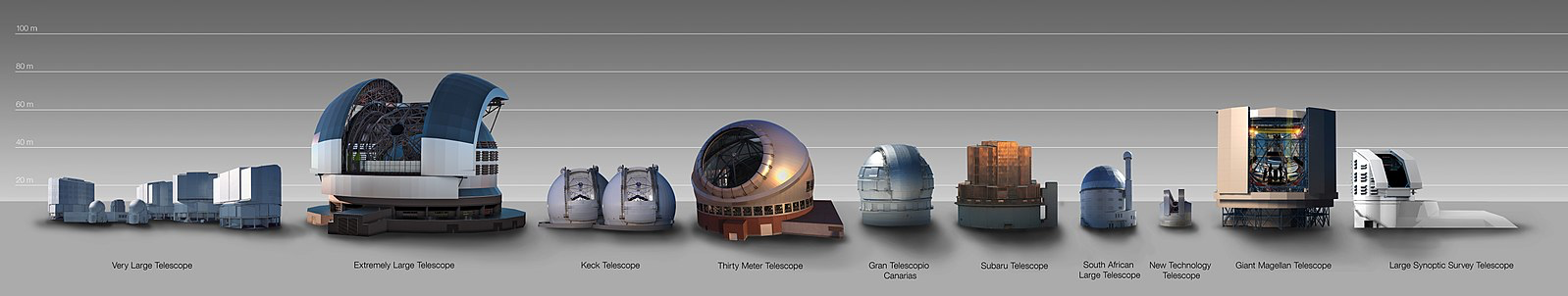 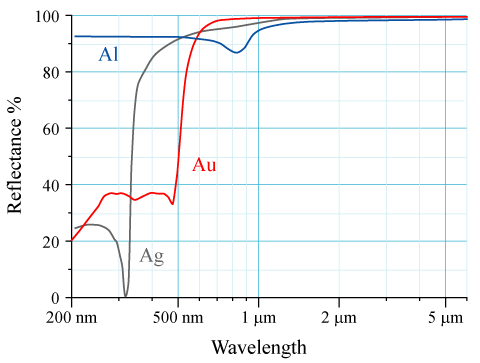 Mirror coatings
Reflectivity of mirrors comes from very thin metallic coating
Aluminum (Al) is typical
Silver and gold have slightly higher near-IR reflectivity, but lower in blue
Mirrors periodically need to be recoated due to degradation of coating
Affects some telescope closure criteria, e.g. humidity and dust
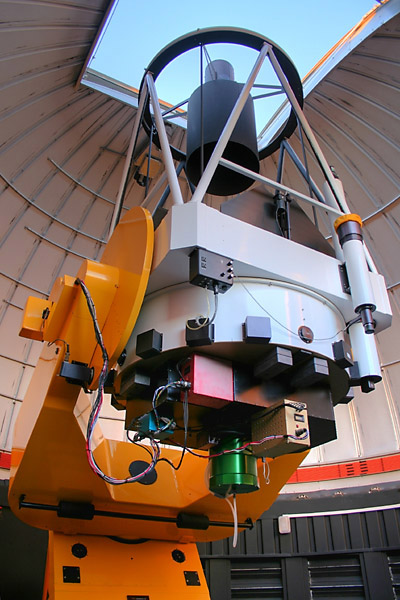 Telescope mounts and pointing
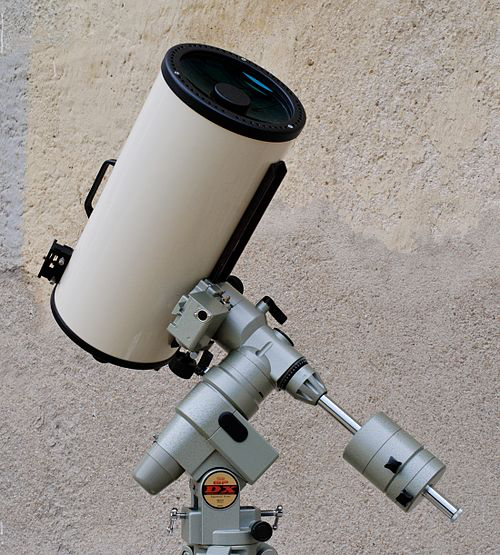 Telescope mounts
Equatorial
Focal plane aligned with NSEW
alt-az
Focal plane aligned with zenith/horizon
Need for derotator
Pointing and pointing models
Typical pointing accuracy : few arcseconds
Guiding
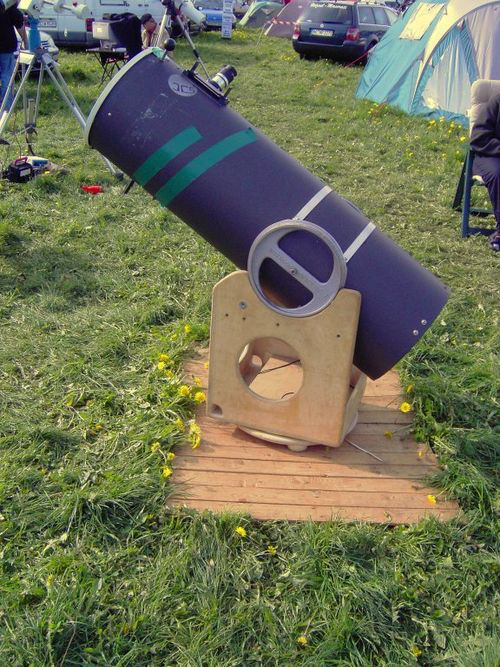 ASTR 535
Observational Techniques
Optics  / Telescopes
Aberrations
Learning Objectives
Understand Fermat’s principle, and know what optical shapes produce unaberrated images for different situations.
Know the terminology: conic constant
Understand the basic  concepts of aberration.
Know what the five third-order aberrations are: spherical, astigmatism, coma, field curvature, and distortion and have a basic idea about how the affect image quality or location
Aberrations: surface shapes for perfect images
Fermat’s principle
Light travels path such that small variations in path doesn’t change light travel time. Alternatively, light travels such that the optical path length (OPL) is unchanged to first order for small change in path
             OPL = ∫ c dt = ∫ (c/v) v dt = ∫ n ds

Implies the laws of refraction and reflection
Consistent with wave theory
Implication for unaberrated images: if we want light from all location in the aperture to arrive at the same location, they must all have the same optical path length
Implication for the surface shape depends on situation, i.e. where the object is located relative to the aperture
Fermat’s principle and shapes for unaberrated images
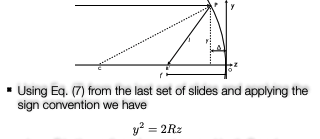 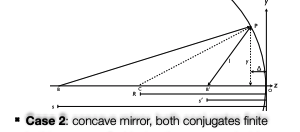 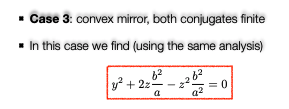 Aberrations
Aberrations will be present if:
Surface shape is non-optimal per Fermat’s principle
Off-axis objects! (since only sphere is the same when seen off axis)
Characterizing aberrations
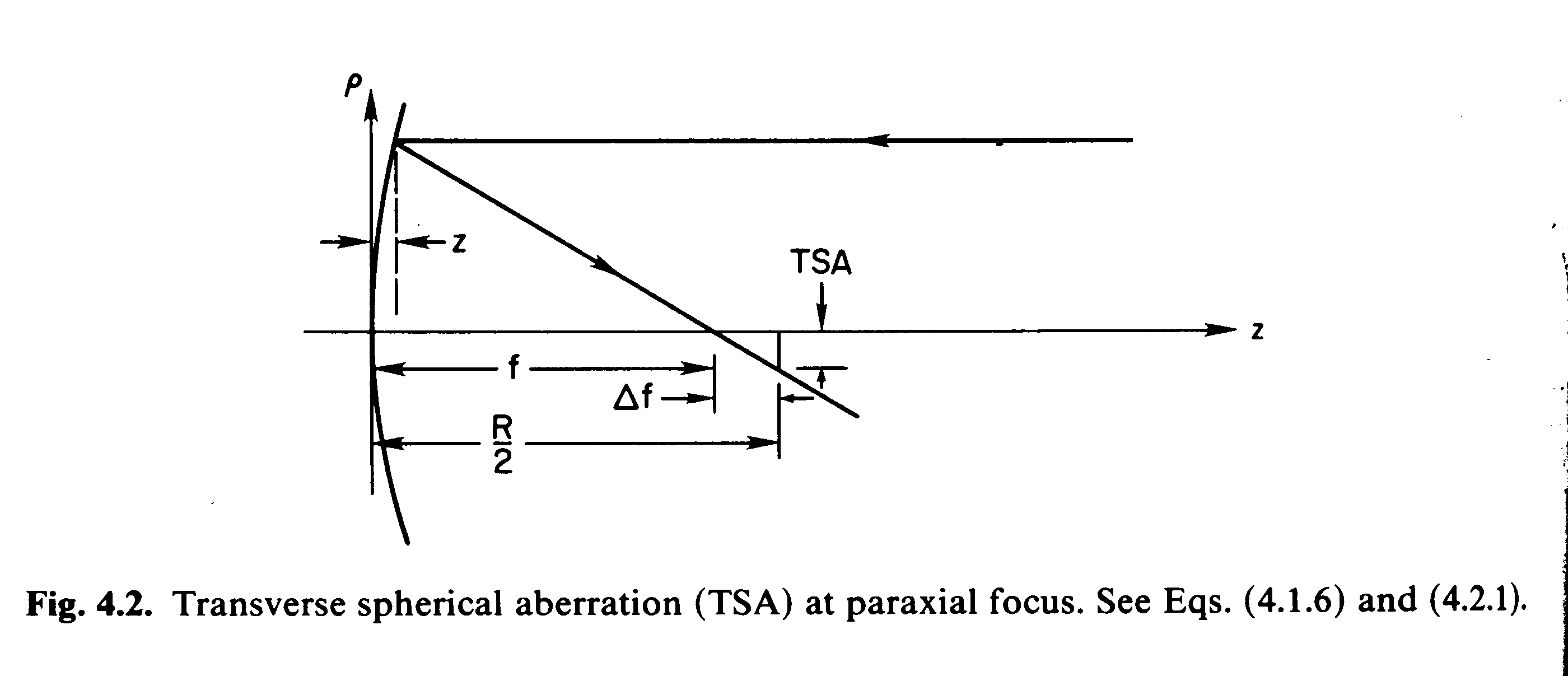 Schroeder, Astronomical Optics
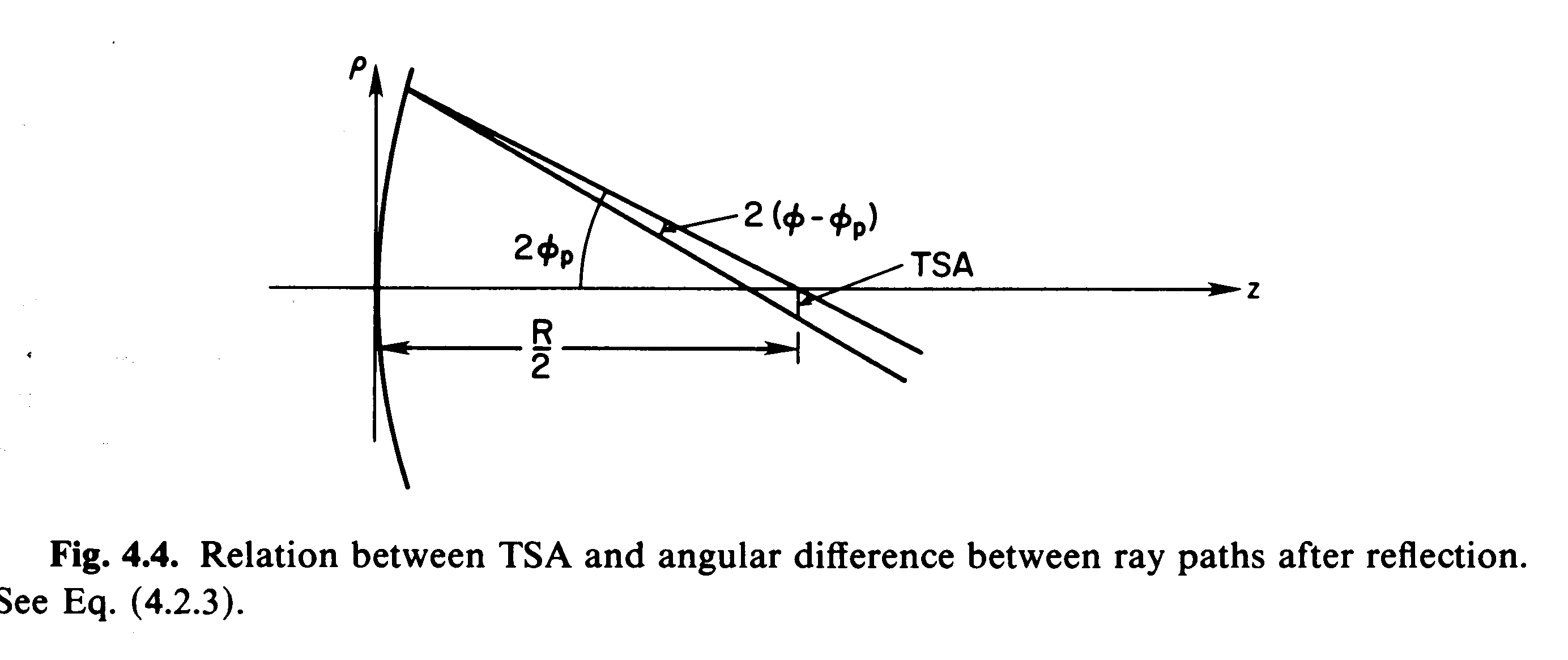 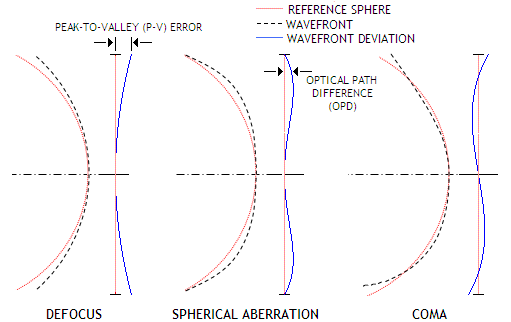 Spherical aberration
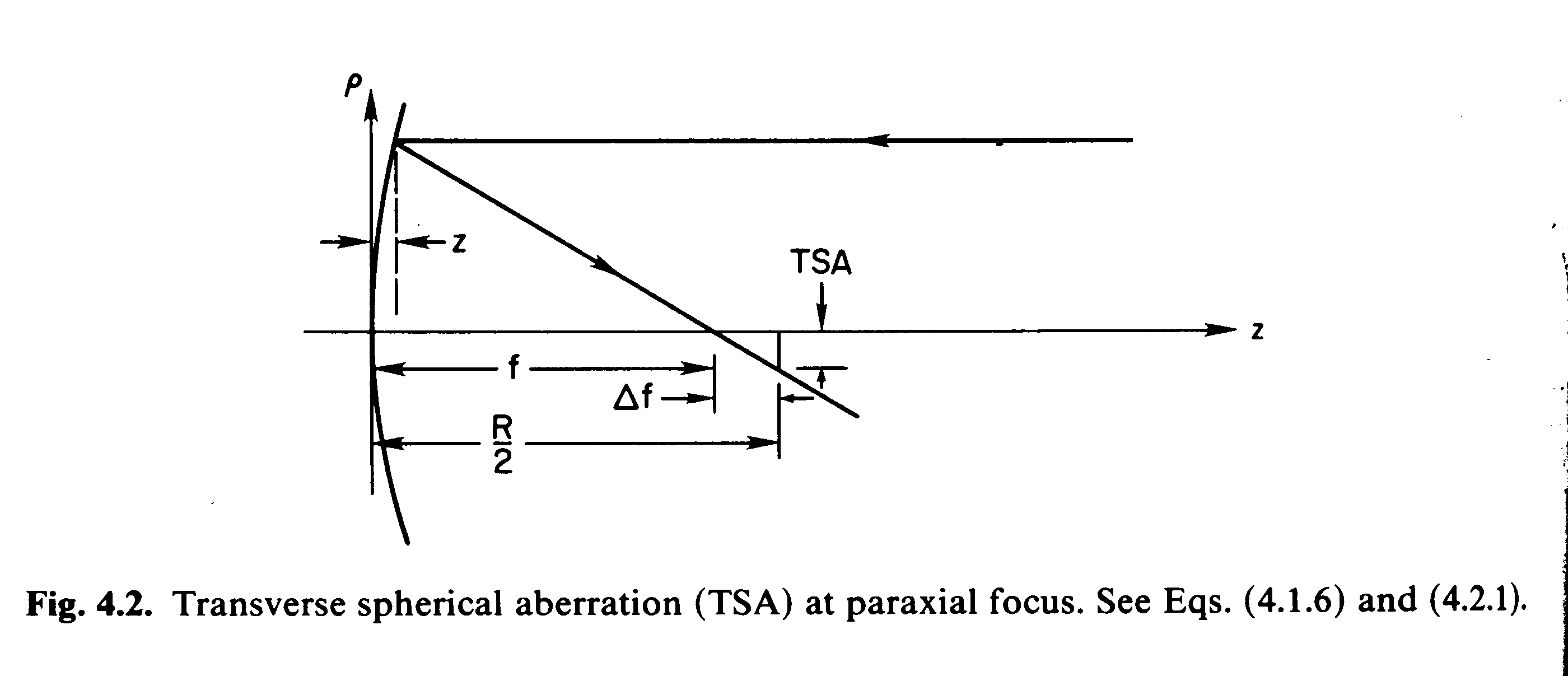 Present on-axis for non-ideal mirror shape
Rays from different locations in aperture focus at different places
Terminology: 
transverse spherical (TSA), angular spherical (ASA)
Paraxial, marginal, diffraction, circle of least confusion focal points
Schroeder, Astronomical Optics
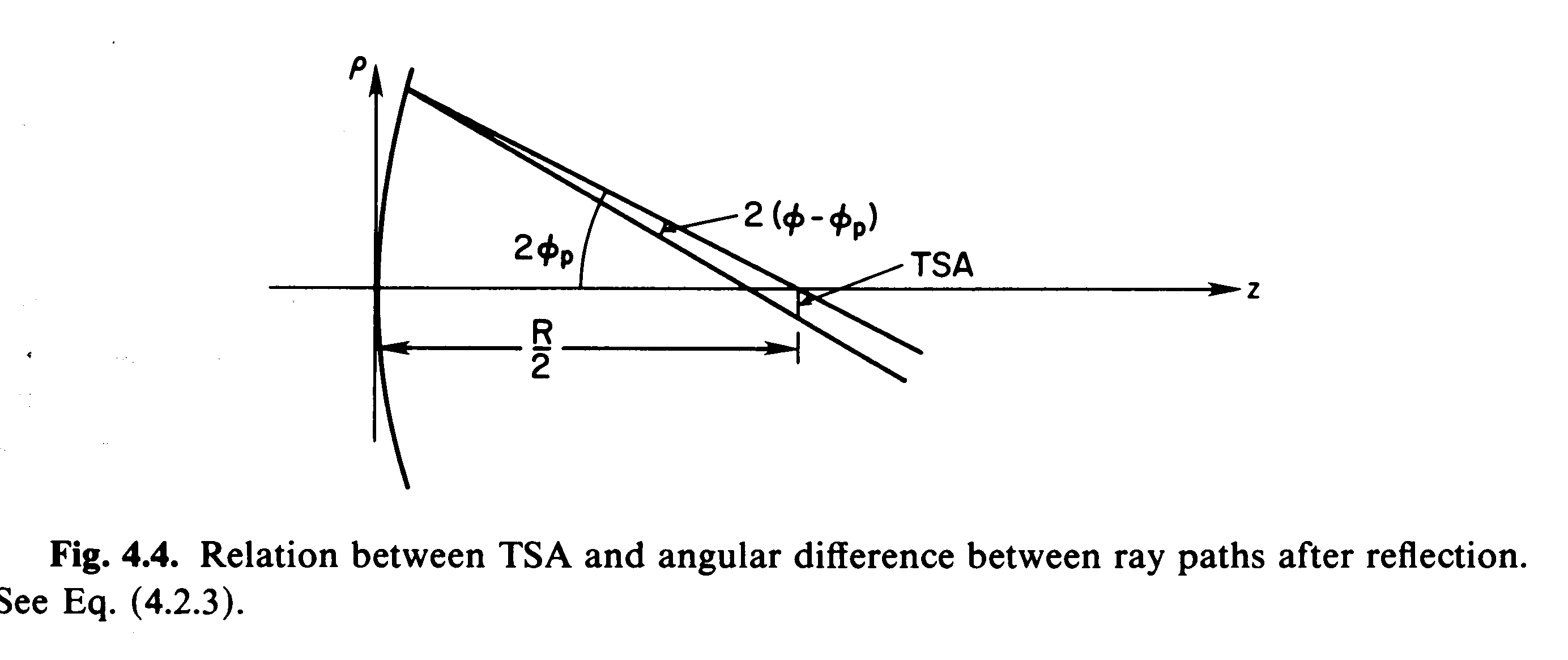 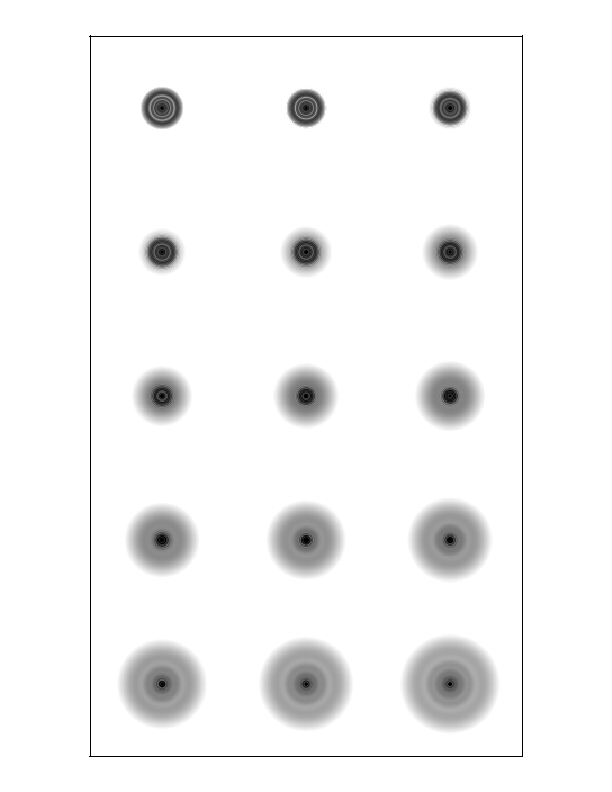 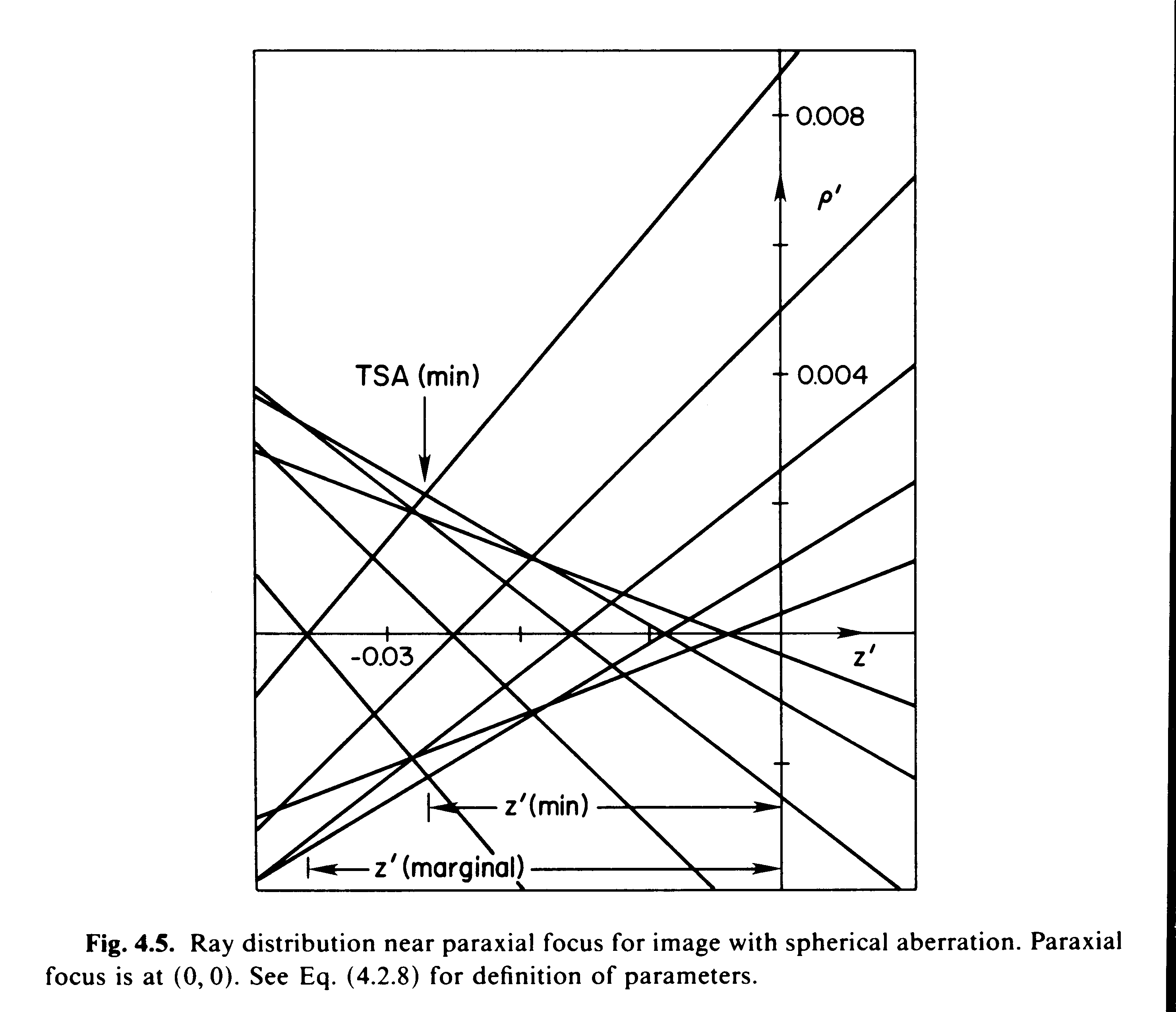 Schroeder, Astronomical Optics
General third order aberrations
Can expand aberrations into a series expansion in distance from optical axis and field angle
First order terms are paraxial approximation
Next terms are third order:  𝜌m𝜃n  , where n+m=3
Five third order aberrations
Spherical aberration
Astigmatism
Coma
Field curvature
Distortion
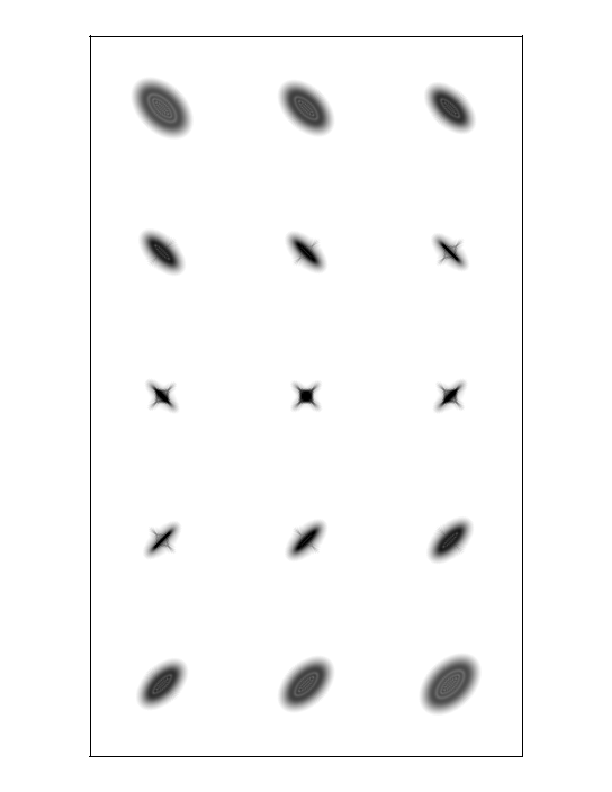 Astigmatism
Rays from different azimuth angles in aperture focus at different locations
Leads to characteristic elongated images that flip by 90 degrees as you go through focus
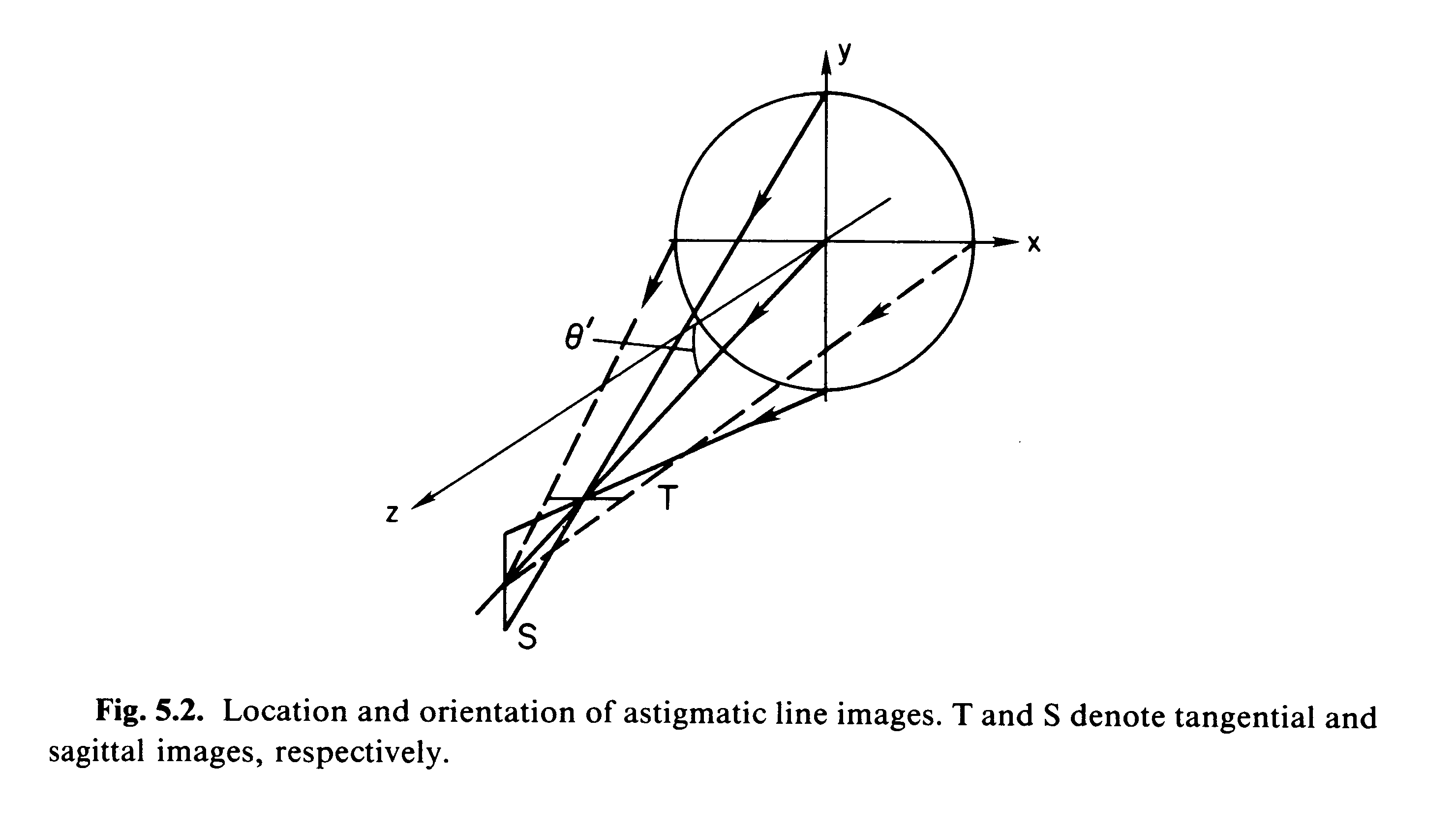 Schroeder, Astronomical Optics
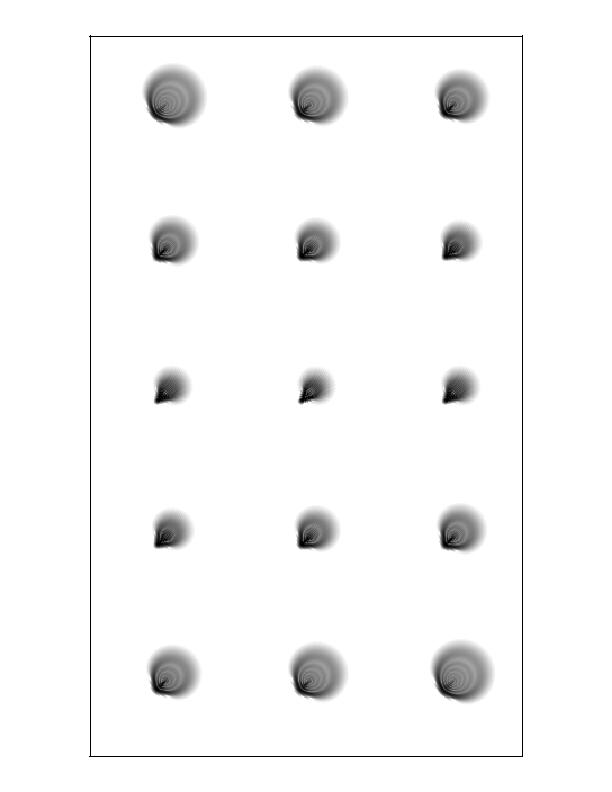 Coma
Rays from different azimuthal angles focus at same distance but offset from paraxial rays, and different for rays from different azimuth angles
Leads to characteristic “comet” shape, which is symmetric as one passes through focus
Schroeder, Astronomical Optics
Field curvature and distortion
Field curvature
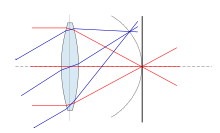 Field curvature and distortion affect image position, not (directly) image quality
Field curvature: curved focal plane. If flat detector is used, leads to focus variations across field of view
Distortion: leads to plate scale variations across field of view
Distortion
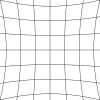 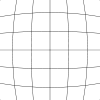 Topics 10/13
APO observing: housing reservations and vaccination cards
Questions : midterm/reading
Telescope technology
Aberrations
TMO observing procedures
ASTR 535
Observational Techniques
Optics  / Telescopes
Aberration compensation and sources of aberration
Learning objectives
Understand how multi-surface systems can be used to reduce or remove aberrations. 
Know the terminology: aplanatic telescope, Ritchey-Chretien telescope.
Understand some of things that can lead to aberrations
Aberration: quick review
Aberration compensation
Characteristic of some sample two mirror telescopes
Classical  Cassegrain
Classical gregorian
Ritchey Chretien
Aplanatic Gregorian
Angular tangential coma
Angular astigmatism
Schroeder, Astronomical Optics
Other sources of aberration
Design: higher order aberrations
Optical design: ray tracing and optimization
Imperfect fabrication/polishing
Misalignments : field independent coma often most dominant
mechanical support
Chromatic aberration (lenses)
Minimized with use of achromats
Seeing …
Topics 10/18
Questions
Aberration compensation
Diffraction
Case study: HST
TMO observing procedures
Questions
TMO is a Newtonian f/5 telescope with a parabolic primary mirror. What do you expect images to look like on and off axis?
The ARC 3.5m is a Ritchey Chretien f/10 telescope. What do you expect images to look like on and off axis?
Sketch the beams (a cone) coming into the focal plane for both TMO and the ARC 3.5m.
What are the relative plate scales of the two telescopes, without calculating the plate scale of either?
ASTR 535
Observational Techniques
Optics  / Telescopes
Diffraction
Learning Objectives
Understand the basics of diffraction and the diffraction integral
Understand that the scale of diffraction is 𝜆/D
Know what the Airy pattern is
Understand how obscurations affect the diffraction PSF
Understand how aberrations are included in diffraction calculations, and what Zernike polynomials are
Physical (diffraction) optics
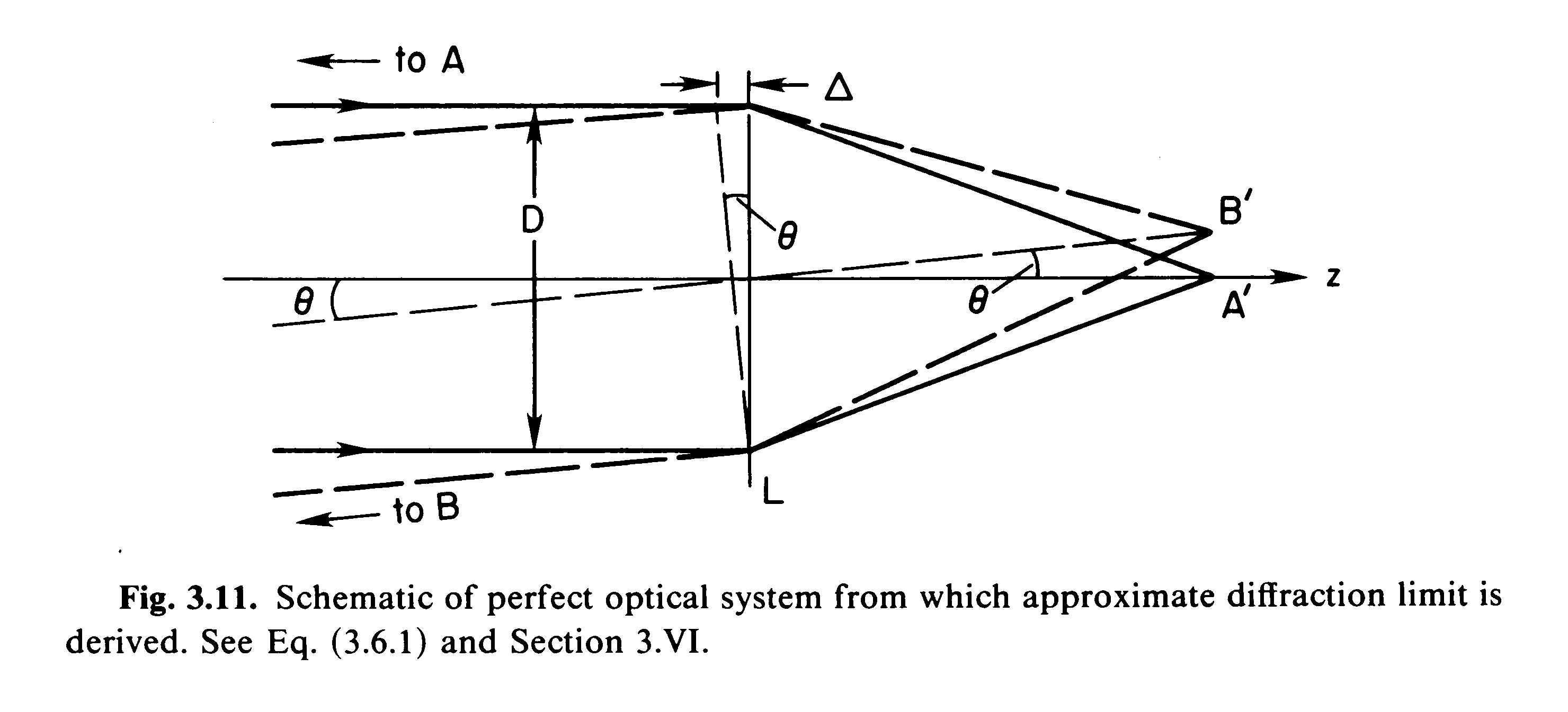 Schroeder, Astronomical Optics
Diffraction integral
Circular aperture, no aberrations
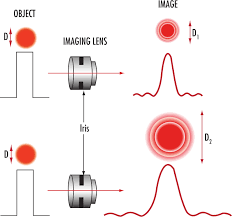 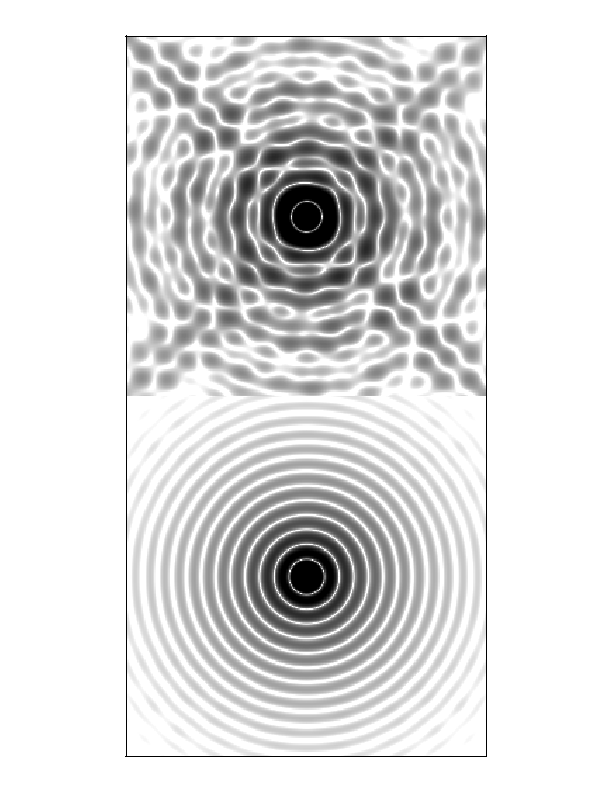 Circular aperture, no aberrations
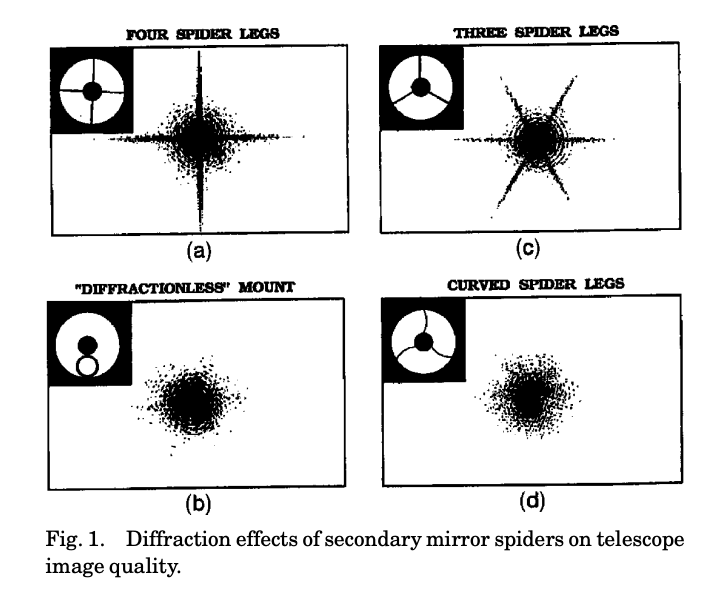 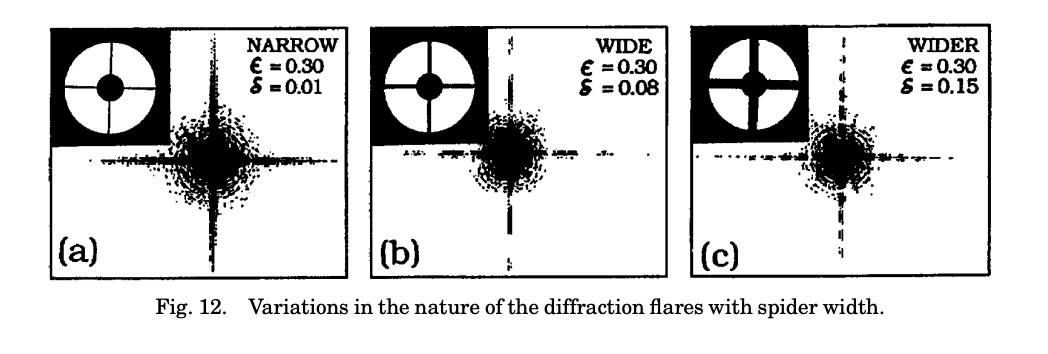 FromHarvey &Ftaclas,Applied Optics 1995
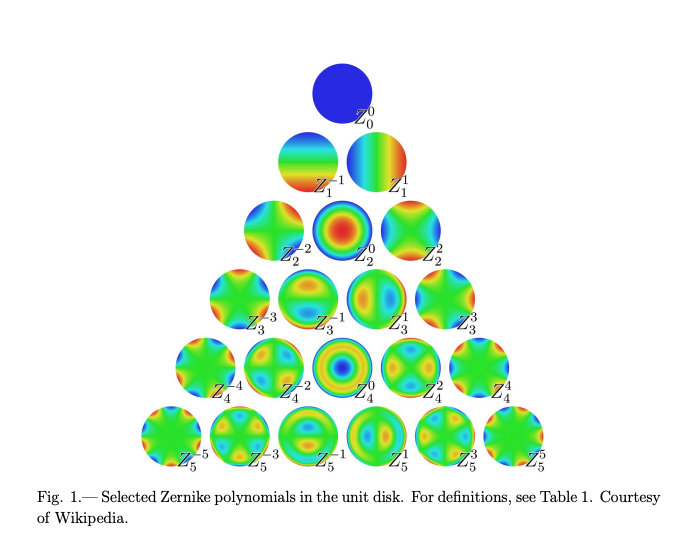 Circular aperture with aberrations
Aberration occurs when there are phase differences across the aperture or, equivalently, optical path differences across the aperture
For diffraction work, these are often characterized as a series expansion in Zernike polynomials, which are an orthogonal set of polynomials over a circular aperture
Lower order polynomials correspond to the lower order aberrations we have discussed
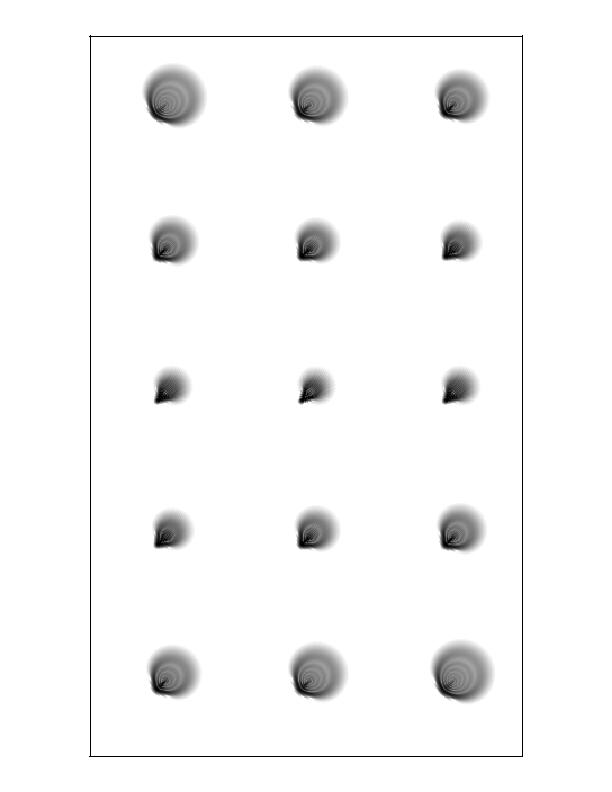 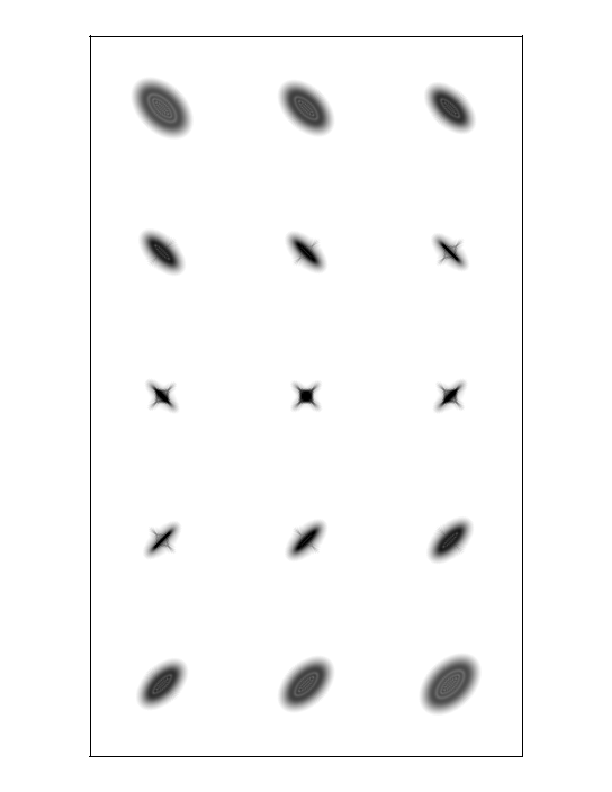 ASTR 535
Observational Techniques
Optics  / Telescopes
Case study : Hubble Space Telescope
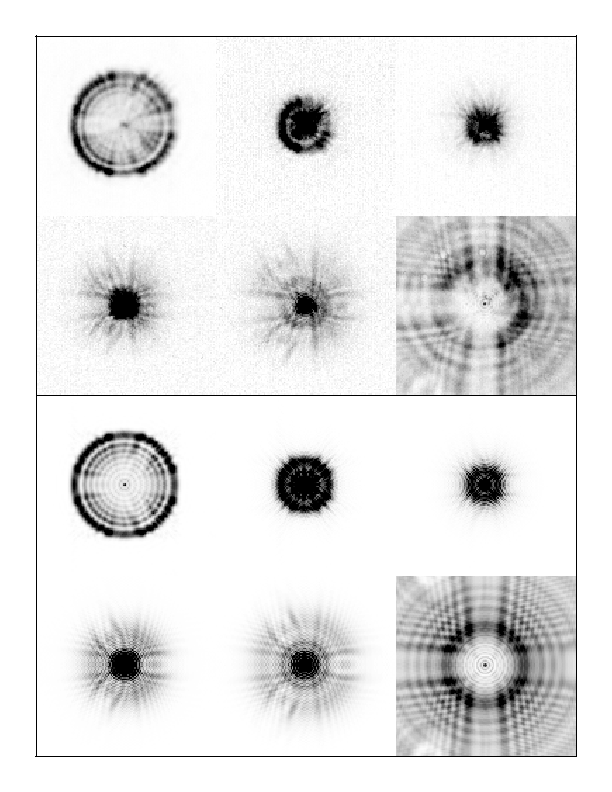 Application: HST optical aberrations
Observed PSFs through focus
First mages taken with the HST after 1990 launch did not look as expected!
Modelled PSFs through focus with ½ wave (at 547nm) spherical aberration
HST pupil function
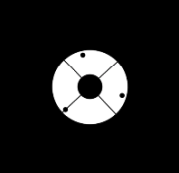 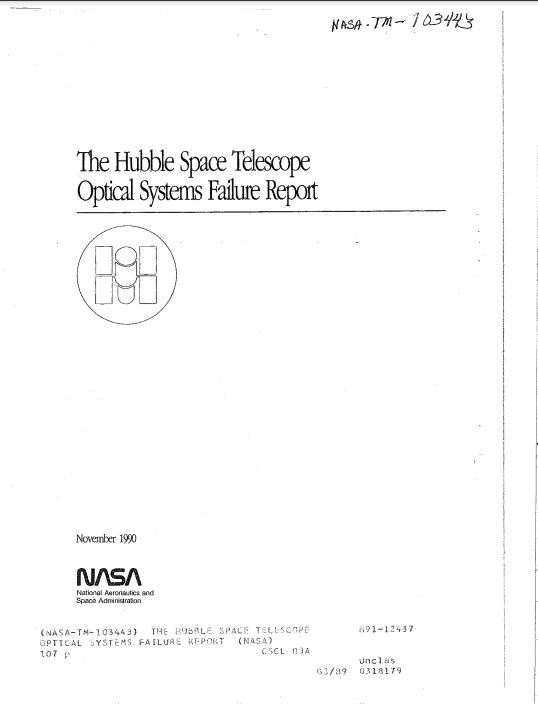 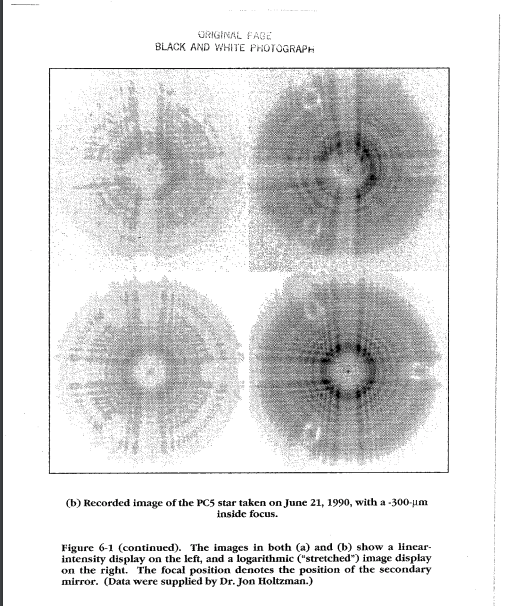 Null correctors and the issue
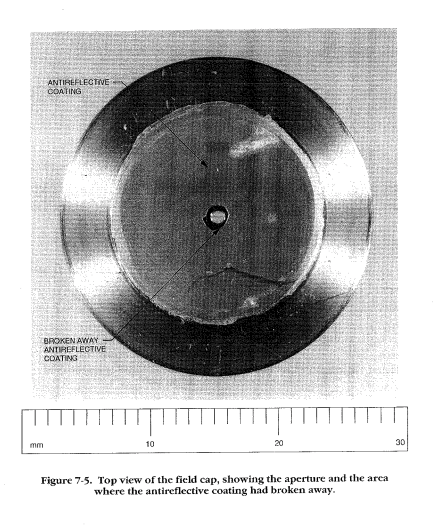 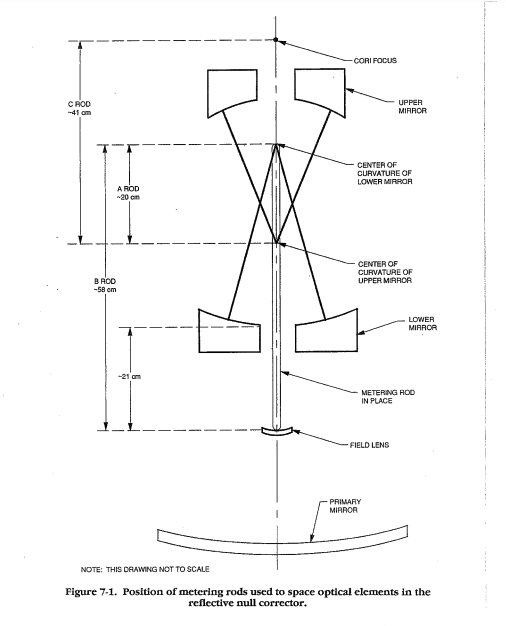 Double checks and management
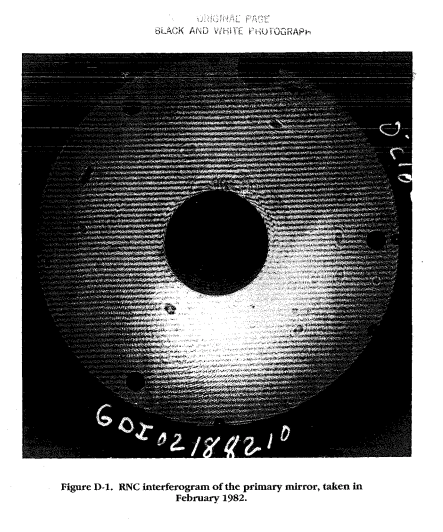 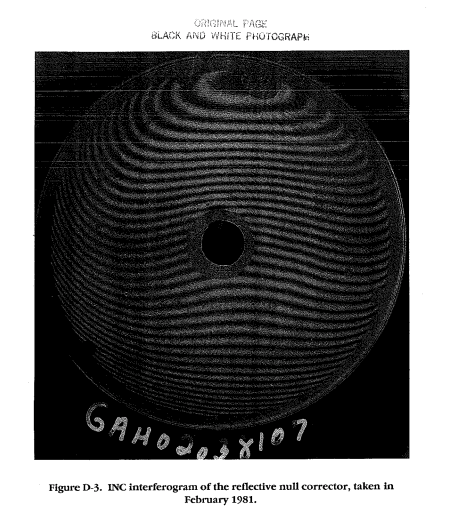 ASTR 535
Observational Techniques
Optics  / Telescopes
Adaptive optics
Learning Objectives
Adaptive optics
What is it? Adaptive vs active optics
timescales
Basic components
Wavefront sensor
control system
Wavefront corrector
Wavefront sensor
Shack-Hartmann sensor
Wavefront correctors
Deformable mirrors / number of actuators
AO wavefront correction, limitations, and overcoming them